Игра-тренажер
«Насос-помощник»
Афанасьева И.М.
учитель-логопед
«МДОУ д/с №14» г. Ростов
Цель игры:
- закрепление произношения звука [С] в прямых слогах
Задание:
Попробуй накачать мяч, колесо и надувной матрас. 
Для этого произнеси правильно слог на круге и щелкни по нему мышкой. Продолжай произносить слоги правильно, пока не накачаешь мяч, колесо или матрас. 

* Если ребенок еще не умеет читать, он может повторять слоги за взрослым.
* Взрослый может сам нажимать на мышку, тем самым контролировать правильное произношение звука
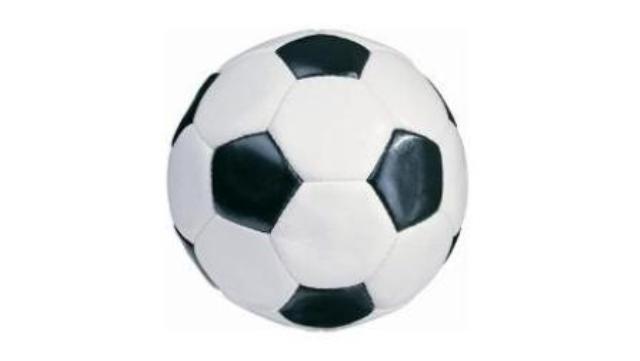 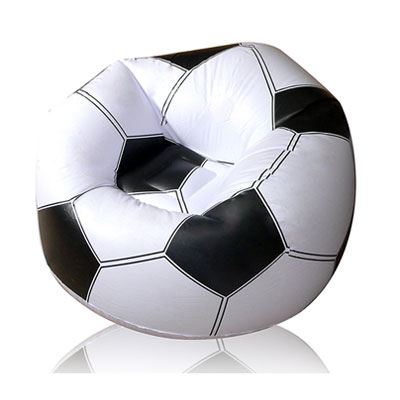 СА
СА
СА
СА
СА
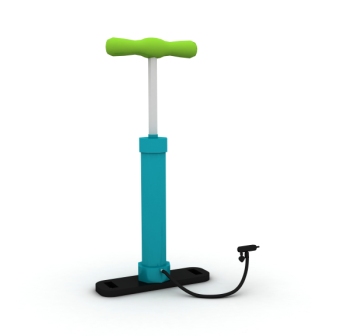 СА
СО
СО
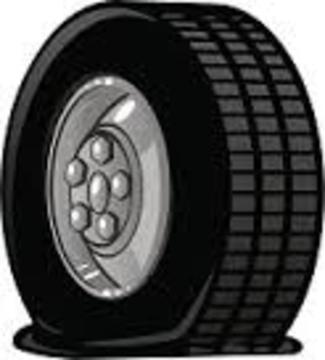 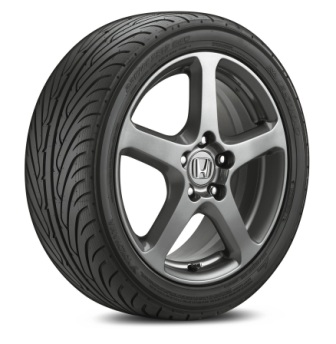 СО
СО
СО
СО
СУ
СУ
СУ
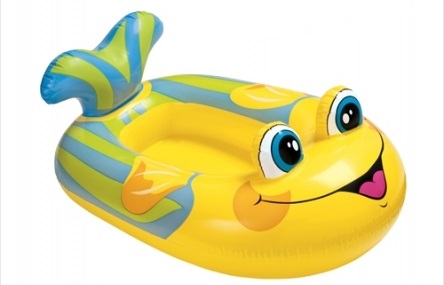 СУ
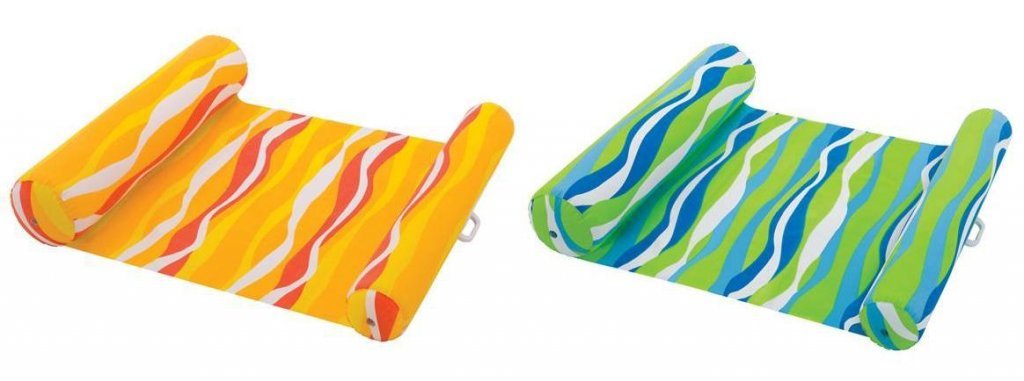 СУ
СУ